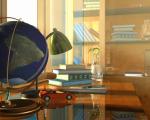 Предпрофильная  и профильная подготовка учащихся в МОУ «ГПЛ» как необходимое условие  СОЦИАЛИЗАЦИи УЧАЩИХСЯ В УСЛОВИЯХ ВНЕДРЕНИЯ ФГОС ООО                               Дементьева Людмила Александровна, 
                                                       зам. директора по НМР МОУ «ГПЛ»
Социализация – это
процесс, необходимый ребенку, чтобы получить навыки, необходимые для полноценной жизни в обществе;
усвоение  компетенций, необходимых и минимально достаточных для выполнения социальных ролей: Мужчины и женщины; Члена семьи; Учащегося; Субъекта общения; Работника; Гражданина; Грамотного потребителя;
-  адаптация -человека к  жизни в обществе, в т.ч. к профессиональной деятельности.
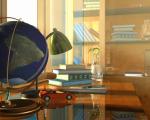 ФКГОС
«Федеральный компонент государственного стандарта общего образования разработан с учетом основных направлений модернизации общего образования. В том числе:

усиление роли дисциплин, обеспечивающих
успешную социализацию учащихся… усиление
профессиональной ориентации;

введение профильного обучения на старшей
ступени школы…»
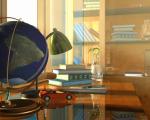 ФГОС ООО
«необходимо создать условия для расширения возможностей индивидуализации обучения и социализации учащихся, обеспечивающих подготовку к осознанному выбору сферы будущей профессиональной деятельности»
 «… школьники должны ориентироваться в мире профессий, понимать значение профессиональной деятельности в интересах устойчивого развития общества и природы».
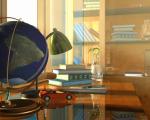 УСЛОВИЯ
Не должно быть фрагментарности в работе
МОДЕЛЬ ПРЕДПРОФИЛЬНОЙ ПОДГОТОВКИ 
И ПРОФИЛЬНОГО ОБУЧЕНИЯ В МОУ «ГПЛ»
ПРОФОРИЕНТАЦИОННАЯ РАБОТА
ОПРЕДЕЛЕНИЕ УРОВНЯ ГОТОВНОСТИ К ПРОФИЛЬНОМУ ОБУЧЕНИЮ
ПРОФИЛЬНОЕ ОБУЧЕНИЕ
ОСНОВНАЯ ШКОЛА
(5-9 классы)
8 класс 
ПОДГОТОВИТЕЛЬНЫЙ ЭТАП
Учебный план
ЭЛЕКТИВНЫЕ КУРСЫ  (в т.ч. проектная деятельность по профилю)
ПРОФИЛЬНАЯ ПРАКТИКА
АБИТУРИЕНТСКИЕ КУРСЫ, РАБОТА ПРЕПОДАВАТЕЛЕЙ ВУЗОВ
ИТОГОВАЯ АТТЕСТАЦИЯ В УСЛОВИЯХ ОСОКО
АНАЛИЗ   ПОРТФОЛИО
ЗНАКОМСТВО СО СПЕЦИФИКОЙ ПРОФЕССИОНАЛЬНОГО ОБУЧЕНИЯ, СПОСОБАМИ ПРОФЕССИОНАЛЬНОЙ ПОДГОТОВКИ
ИНФОРМАЦИЯ ОБ УЧЕБНЫХ ЗАВЕДЕНИЯХ
9 класс
ПРЕДПРОФИЛЬНАЯ  ПОДГОТОВКА
КУРСЫ ПО ВЫБОРУ
ПРЕДПРОФИЛЬНАЯ ПРАКТИКА
ОФОРМЛЕНИЕ ПОРТФОЛИО
СПЕЦКУРСЫ  ОИД
ПОСТУПЛЕНИЕ В ВЫСШИЕ УЧЕБНЫЕ ЗАВЕДЕНИЕ
5 -8 класс
Индивидуальные программы «Основы проектной деятельности по…»  (учебный план)

Спецкурсы (дополнительные образовательные услуги)
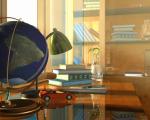 Курсы по выбору
Английский язык и туризм
Экономика РК
Окружающий мир глазами химика
Деловой немецкий
Как увидеть время?
Анатомия и физиология ЦНС и сенсорных систем 
Современная Россия
Права ребёнка 
Подводные рифы математики. 
Основы поэтики. 
Учебные проекты с использованием пакета office  
Основы делового общения 
Историко-бытовой комментарий в произведениях русской литературы 19 века
Элективные курсы
Предпрофильная практика (9класс)
библиотечно-библиографическая  – на базе лицейской библиотеки;
социально - психологическая  – на базе социально-психологической службы лицея
экономическая практика – на базе лицея.
Профильная практика(10-11класс)
библиотечная практика – на базе городской публичной библиотеки;
психолого-педагогическая практика – на базе МОУ «ГПЛ»
журналистская практика – на базе газеты «НЭП+С»;
медицинская практика – на базе медицинского колледжа.
основы программирования – на базе МОУ «ГПЛ»
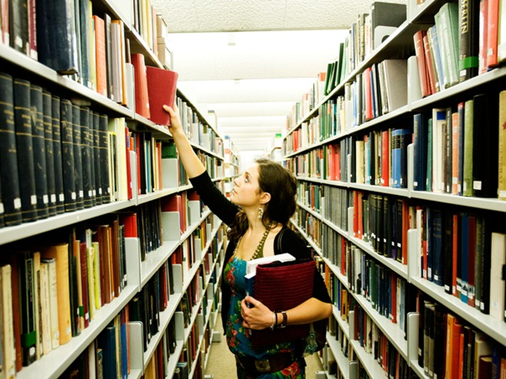 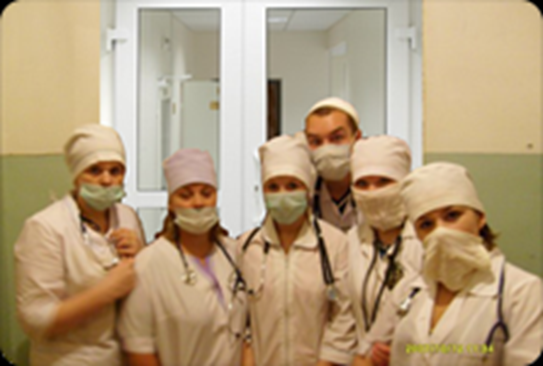 В связи с переходом на ФГОС ООО
«…должны произойти содержательные, методологические и организационные изменения в предпрофильной подготовке и профильном обучении, т.к. в целом изменяются характер учебного процесса и способы деятельности учащихся»
Использование активных, интерактивных, исследовательских и проектных методов и форм обучения
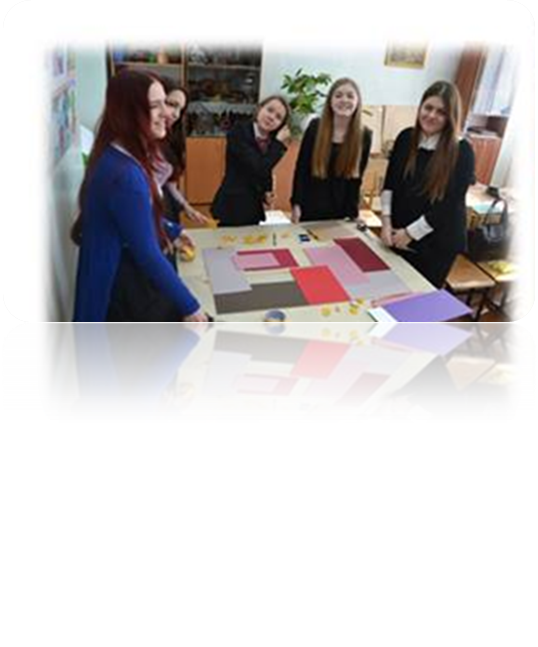 Групповая работа
Практикум – исследование
 Проектная деятельность
Деловые игры, дискуссии, дебаты
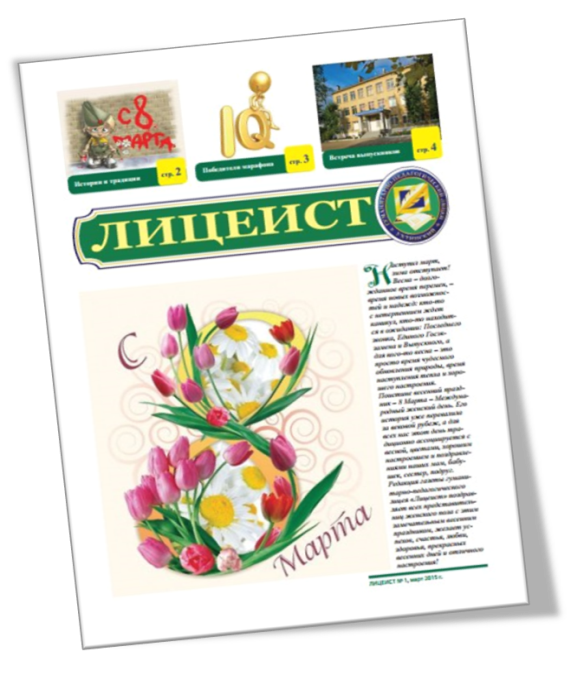 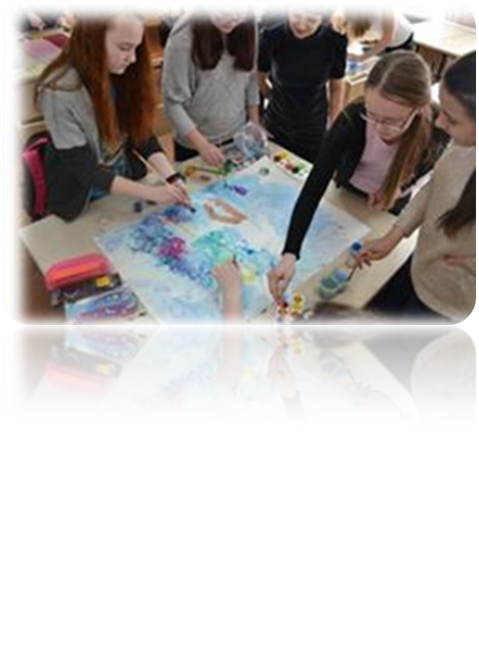 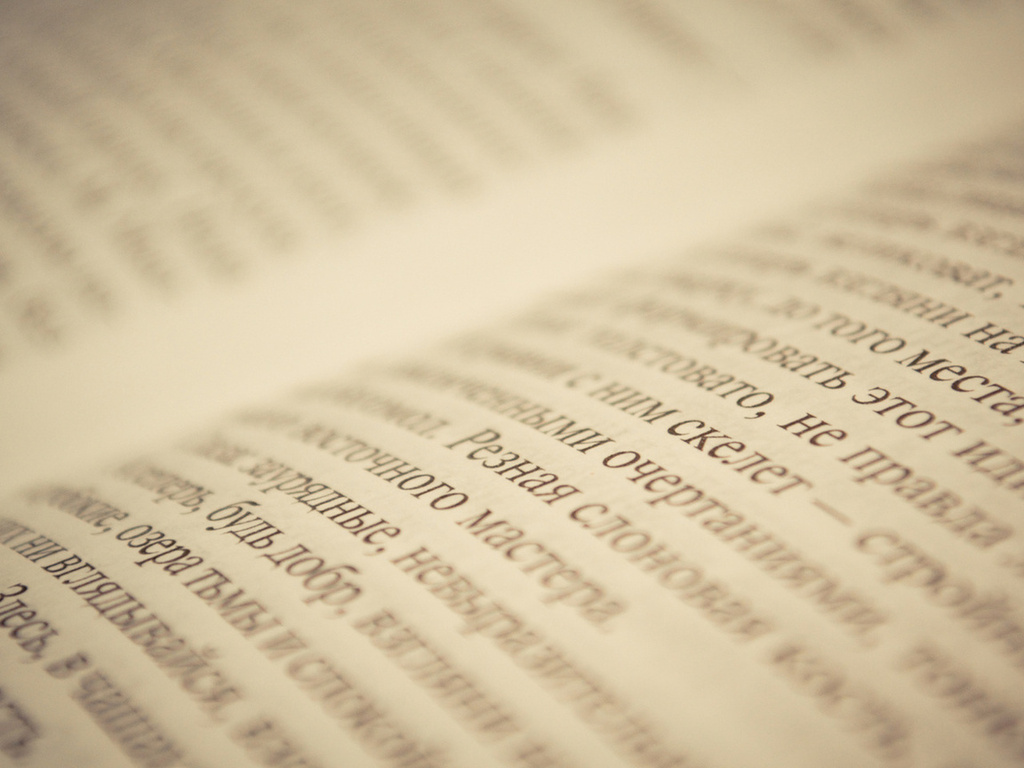 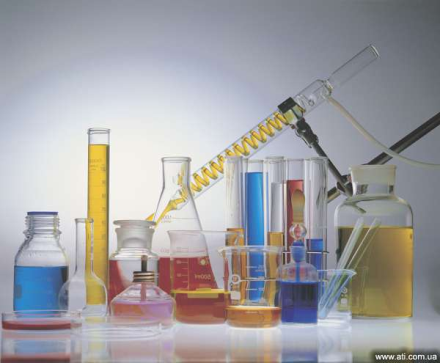 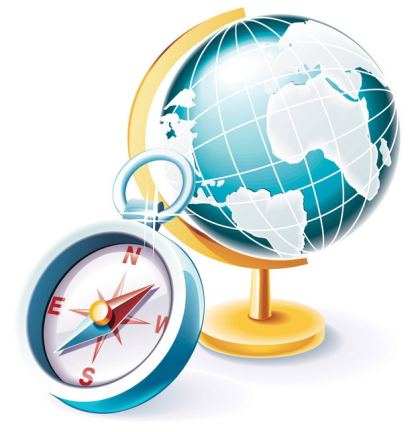 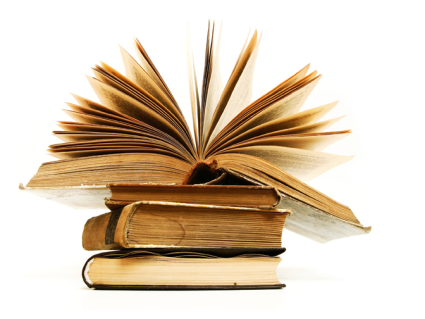 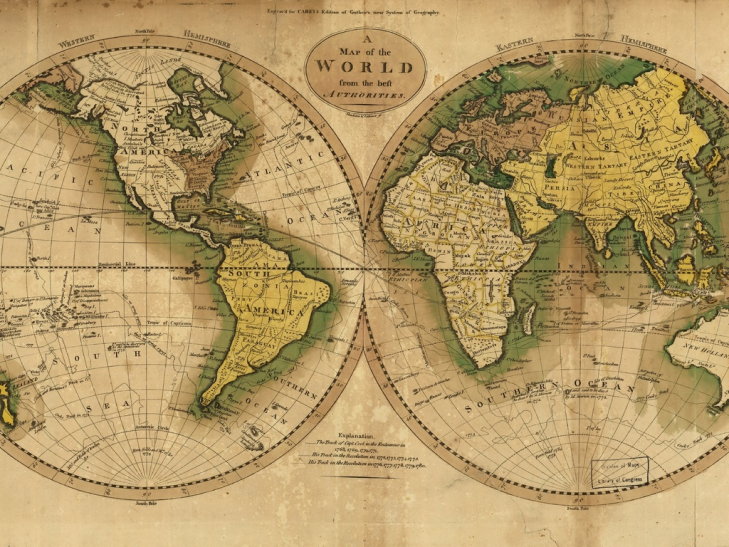 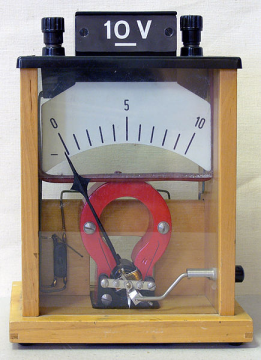 Спецкурс в 9 классах «Основы исследовательской деятельности»
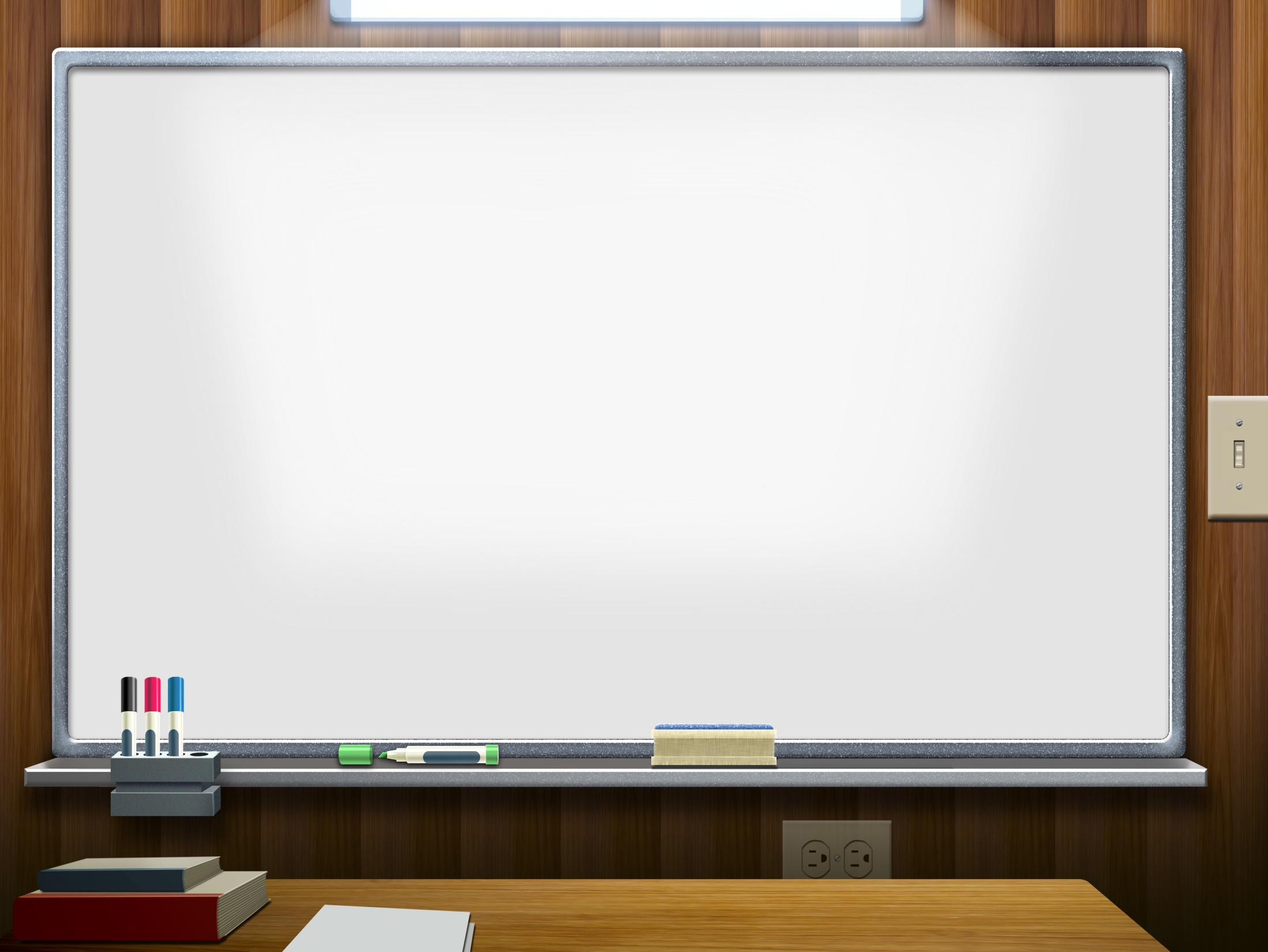 В сентябре 2015г.на базе лицея открыт педагогический класс
Почему – педагогический?
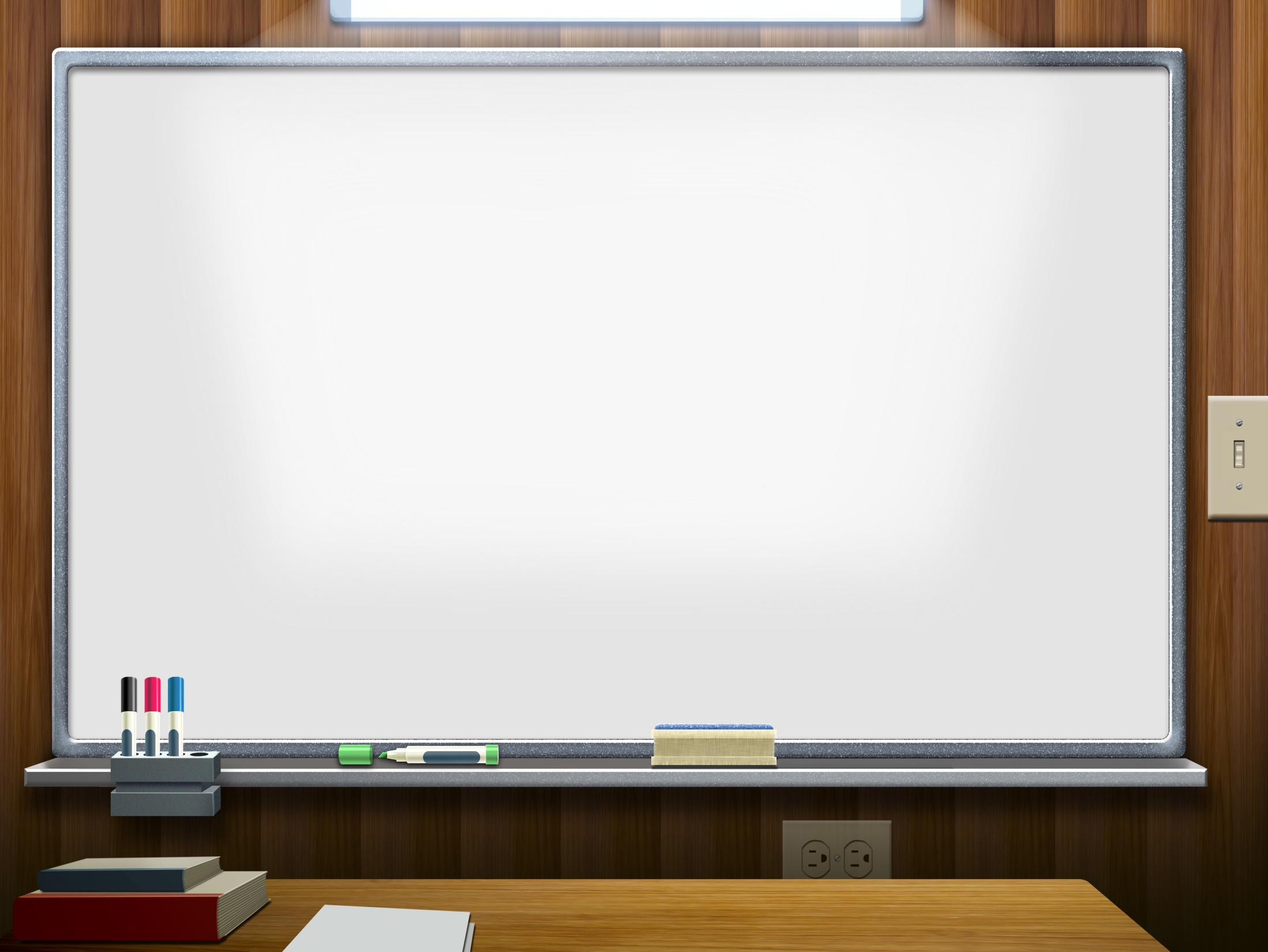 Традиции СОШ №1
Проблема низкой мотивации выпускников школ города Ухты и Республики Коми в целом к получению профессий педагогической направленности (анализ фактического поступления выпускников МОУ «ГПЛ» )
Дефицит   высококвалифицированных, компетентных педагогических кадров. 
 Проект «Призвание – Учитель»:  организация в системе профильного обучения Республики Коми предпрофильных и профильных классов педагогической направленности
2004-2015: подготовительный этап
Профориентационное тестирование
(муниципалитет)
Психологический тренинг 
(муниципалитет)
Разработка программ  курсов по выбору психолого-педагогической направленности 
(лицей)
«Основы профессиональной ориентации» (программа элективного курса для учащихся 9-х классов)

«Введение в педагогическую профессию» (программа элективного курса для учащихся 11-х классов)
Ожидаемые результаты
Закрепление у учащихся положительного образа педагогической профессии, приобретение ими необходимых знаний о профессиях педагогической направленности
Положениеоб организации индивидуального отбора
Положительное решение о приёме в  педагогический класс Лицея принимается при следующих условиях:
- наличие  характеристики - рекомендации образовательного учреждения  (для учащихся 9-х классов, имеющих склонности к профессиям психолого-педагогической направленности, планирующих в дальнейшем поступление на специальности типа «Человек- человек»)

- успеваемость на «4» и «5» по всем предметам учебного плана; допускается   одна удовлетворительная отметка по непрофильным предметам (профильными предметами в педагогическом классе являются русский язык, математика, биология, обществознание). 

- в соответствии с набранным учащимся средним баллом: начиная с максимального среднего балла, последовательно по убыванию, пропорционально количеству мест в классе   (не более 25 человек)
Педагогический класс открывается при наборе не менее 12 человек.
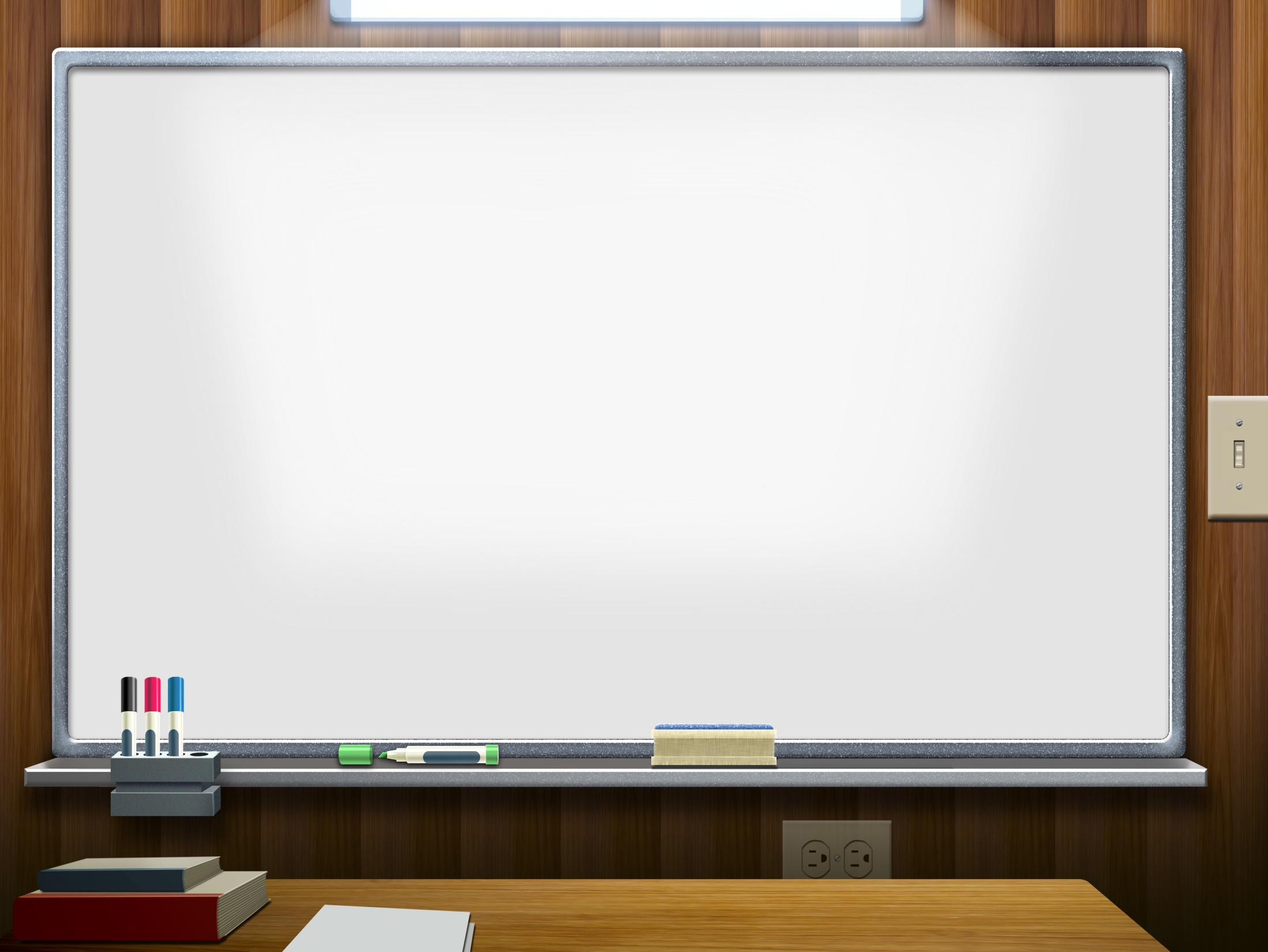 На базе МОУ «ГПЛ» 1 ноября  начались занятия   курсов по выбору  психолого-педагогической направленности: «Основы профессионального самоопределения»«Введение в педагогическую профессию» - для учащихся 9-х классов, планирующих поступать в 2016-2017 учебном году в профильный педагогический класс МОУ «ГПЛ», имеющих устойчивую мотивацию к выбору профессий психолого-педагогической направленности
СПАСИБО ЗА ВНИМАНИЕ